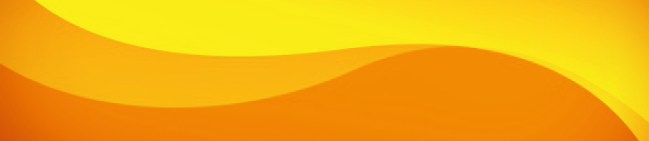 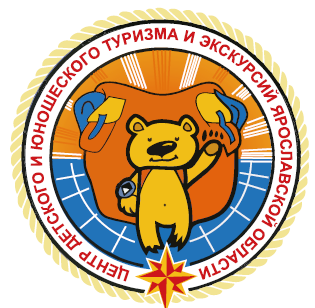 Формирование социального заказа 
на услуги 
ГОУ ДО ЯО ЦДЮТурЭк
А.Н.Логинова,  директор ГОУ ДО ЯО ЦДЮТурЭк
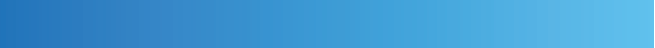 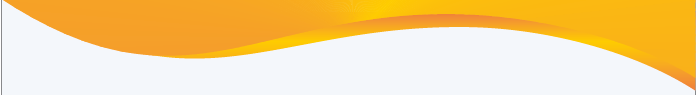 Вызовы (риски)
Сокращение доступных организации материальных ресурсов 
Вхождение в систему персонифицированного финансирования услуг дополнительного образования
Увеличение количества участников рынка аналогичных услуг
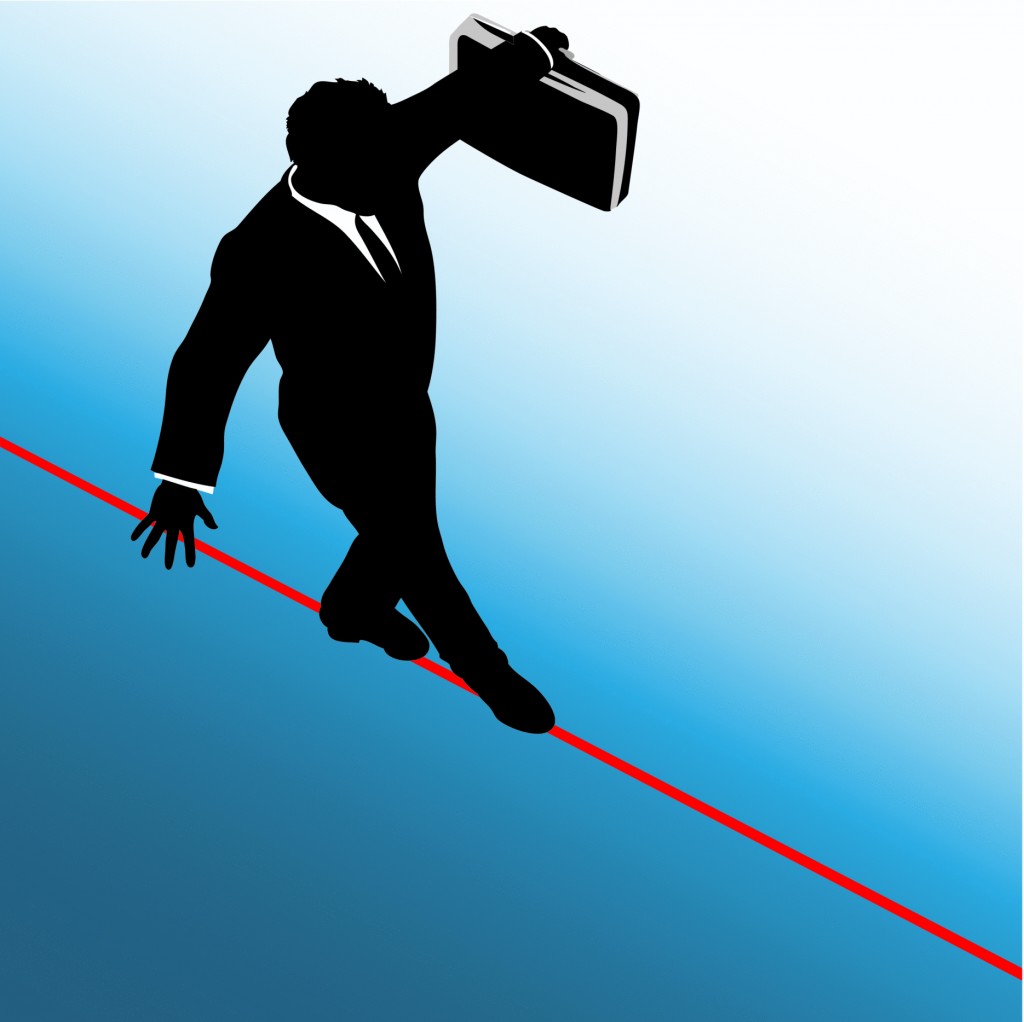 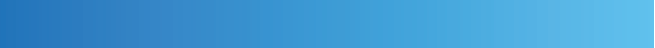 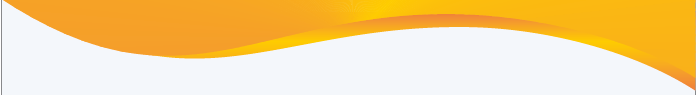 Субъекты формирования социального заказа
Государство в лице учредителя организации
Потребители услуг организации
Общество в лице социальных партнёров организации
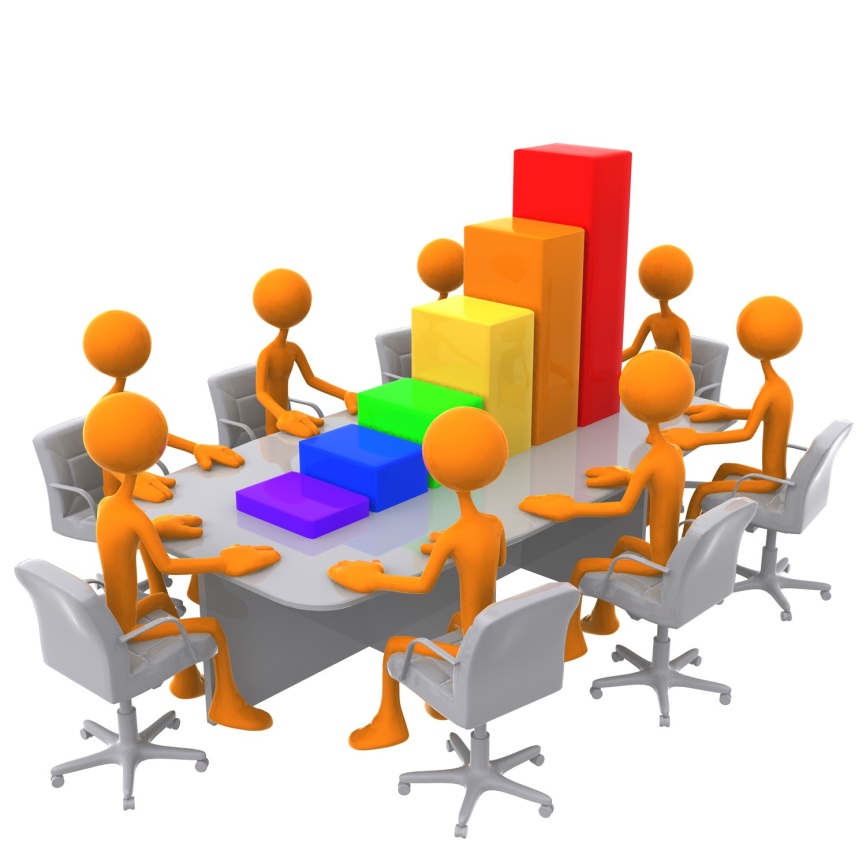 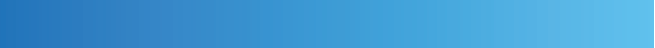 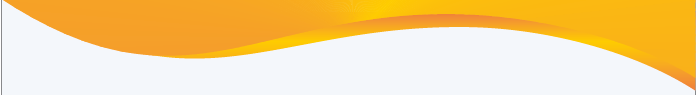 Задачи
Максимальное удовлетворение потребностей субъектов социального заказа
Стабильное функционирование организации
Проектирование деятельности организации на ближайшую перспективу
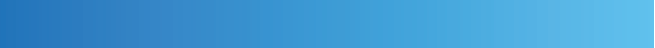 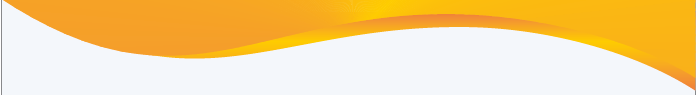 Инструменты формирования социального заказа
Со стороны государства:
участие в реализации приоритетных направлений развития образования (в том числе развитие естественнонаучной направленности)
привлечение финансовых средств (участие в конкурсе грантов)
участие в инновационной деятельности
участие в формировании и поддержании положительного имиджа региональной системы образования (в том числе победы в конкурсах профессионального мастерства)
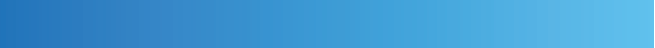 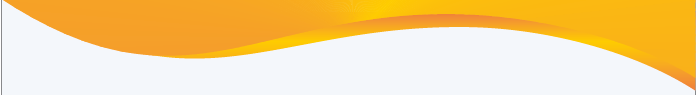 Инструменты формирования социального заказа
Со стороны потребителей услуг:
современные доступные образовательные программы
высокое качество образовательных результатов
открытость организации, создание условий для получения обратной связи от потребителей услуг
привлечение уникальных специалистов, специалистов реального сектора экономики
позитивный микроклимат в организации
 создание условий для получения детьми опыта участия во всероссийских мероприятиях, профессиональных проб
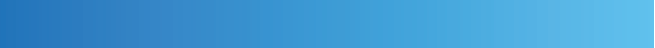 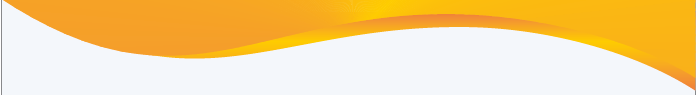 Инструменты формирования социального заказа
Со стороны социальных партнёров:
открытость организации, наличие широкого спектра инструментов участия в деятельности организации (в том числе представленность в сети Интернет)
поддержание конструктивных, взаимовыгодных и позитивных деловых контактов, положительная деловая репутация организации  (качество сетевого взаимодействия) 
вовлечение социальных партнёров в реализацию приоритетных проектов, в том числе инновационных проектов (в т.ч. сетевые формы реализации образовательных программ)
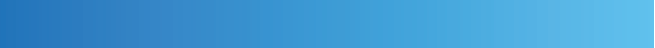 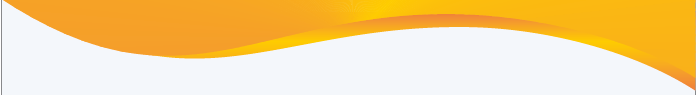 Спасибо за внимание!
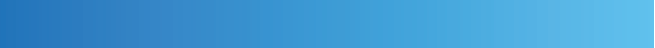